Информация по использованию пенсионных выплат 
населением на 31.03.2022г. через платформу enpf-otbasy.kz
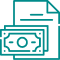 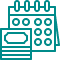 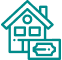 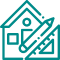 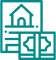 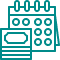 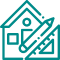 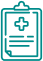 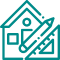 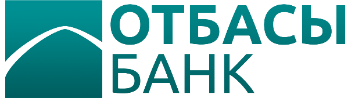